N O V E M B E R	2 0 2 3
M A S T E R	O F		P U B L I C	P O L I C Y	A N D T H E	L U K S I C	S C H O L A R S H I P
B l a v a t n i k	S c h o o l	o f	G o v e r n m e n t
A	w o r l d	b e t t e r	l e d ,	b e t t e r	s e r v e d	a n d	b e t t e r	g o v e r n e d .
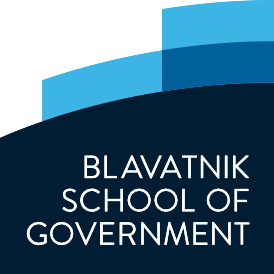 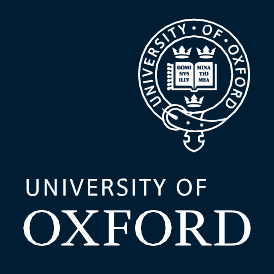 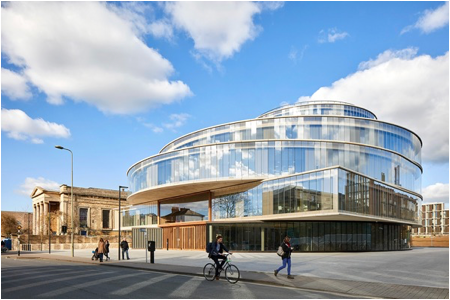 A B O U T	 T H E
B L A V A T N I K  S C H O O L
The School’s mission is to inspire and support better government and public policy around the world
T E A C H I N G
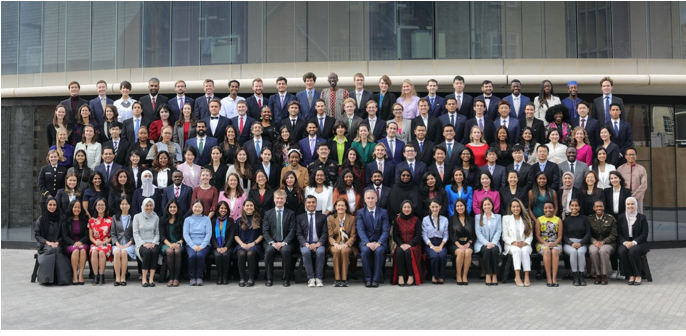 Graduate degree programmes

MPP in Public Policy
MSc in Public Policy Research 
DPhil in Public Policy
Executive education programmes Online courses
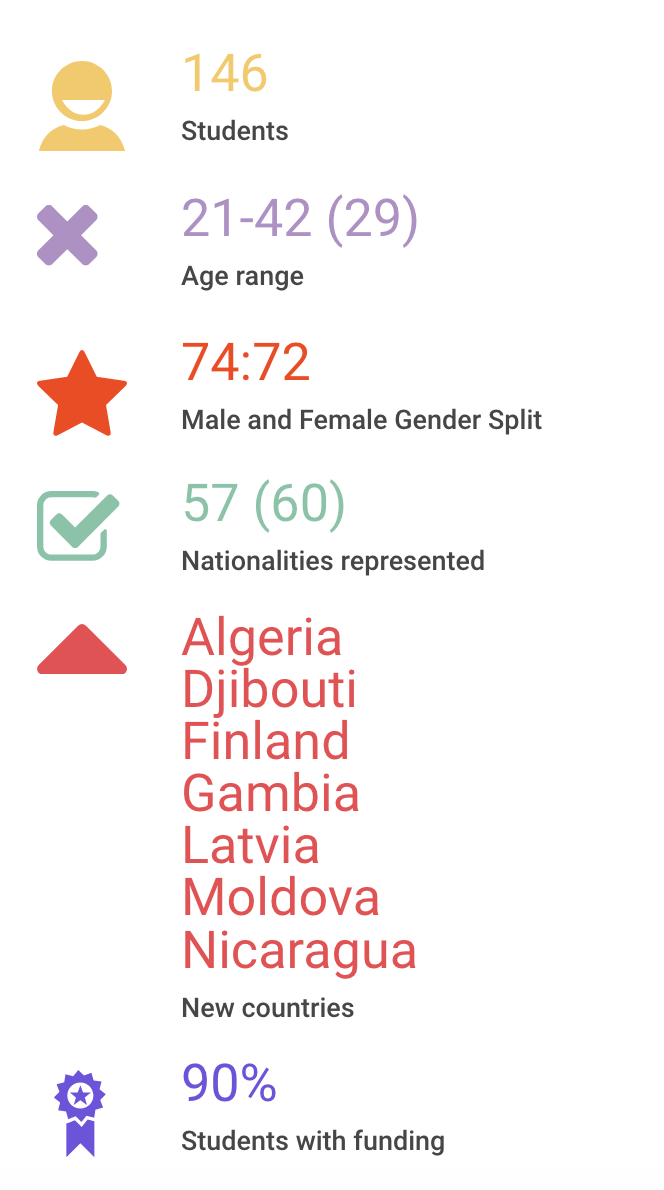 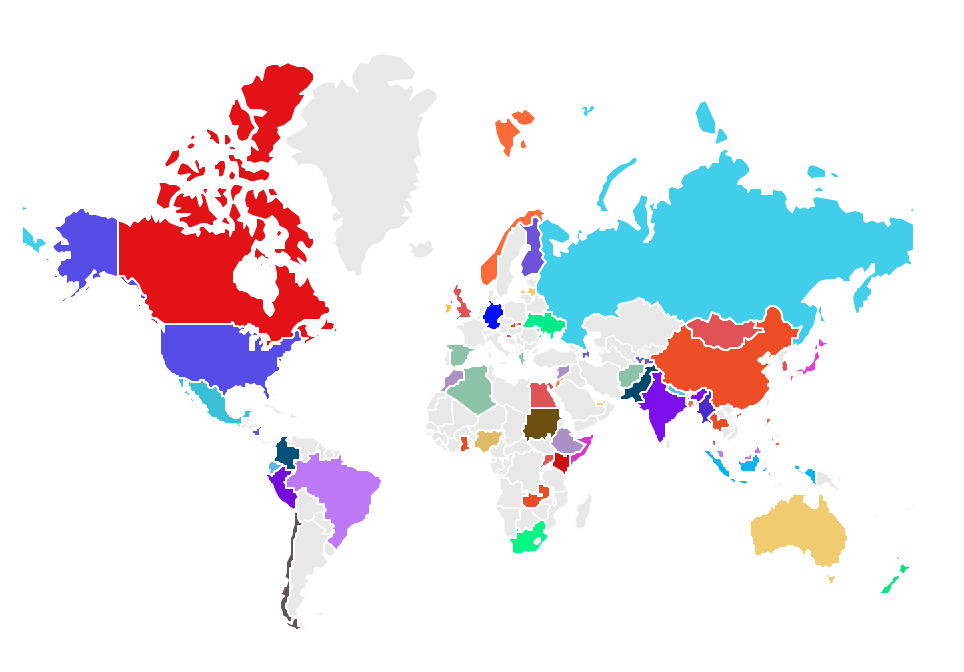 M P P 2023/24
C O H O R T1F A C T S A N D F I G U R E S
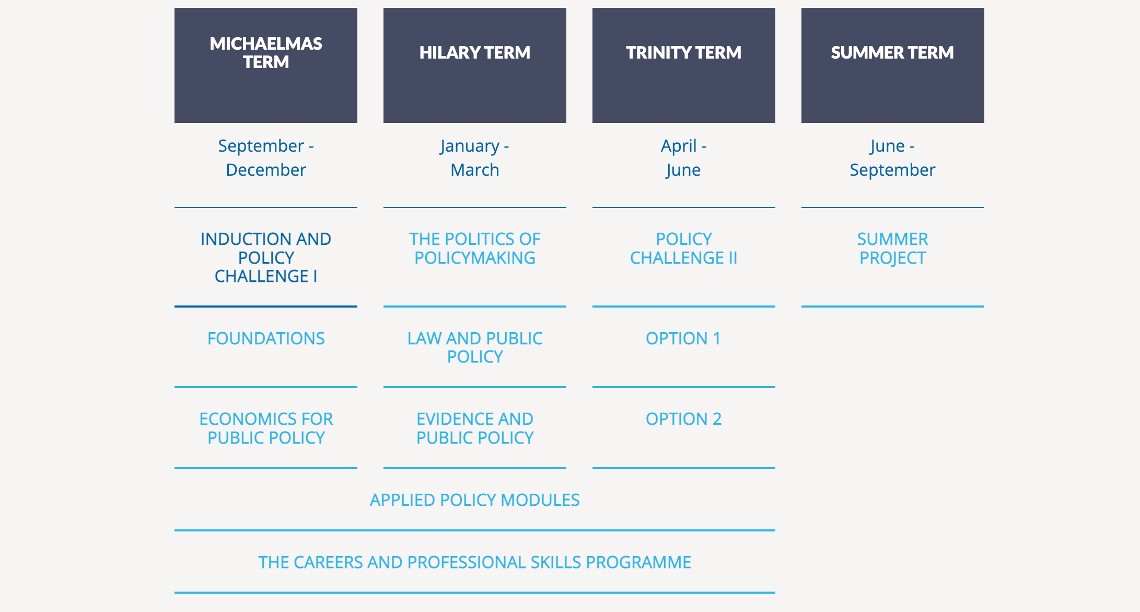 M P P	S T R U C T U R E A N D	 C O U R S E
C O N T E N T
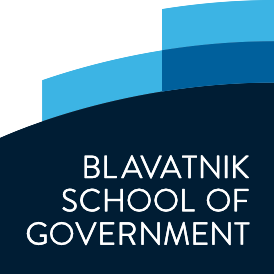 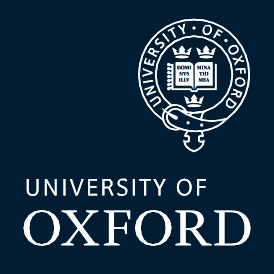 L U K S I C	S C H O L A R S H I P
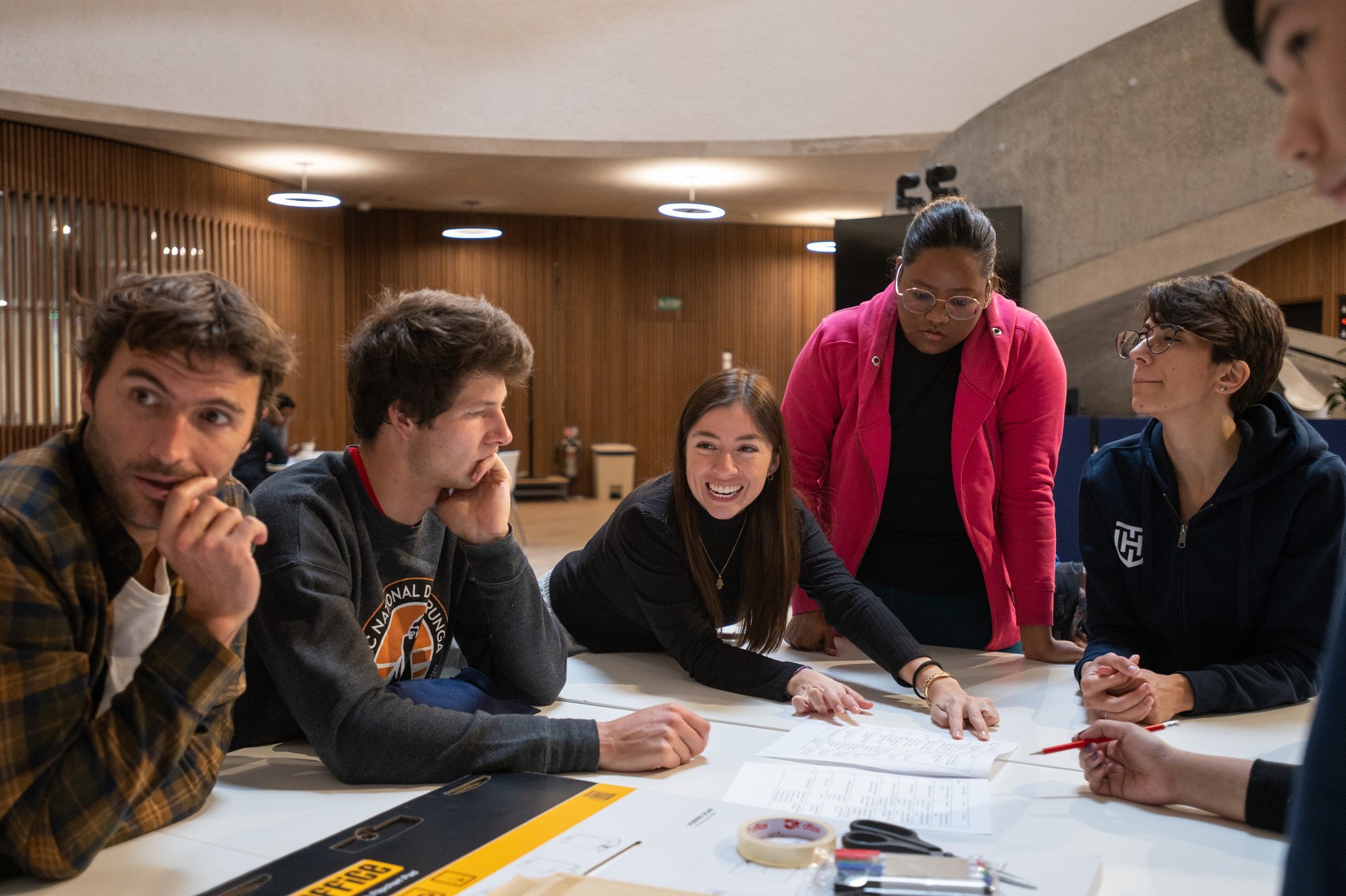 Up to three scholarships each year

Eligibility:
Chilean nationals (ordinarily resident in Chile)

Includes:
Full tuition
Living allowance to cover expenses for the 12-month programme duration

Process:
After offers are made, a Scholarship Questionnaire will be sent
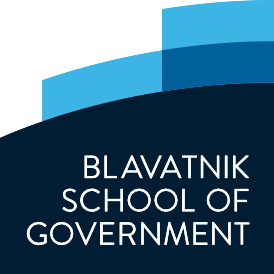 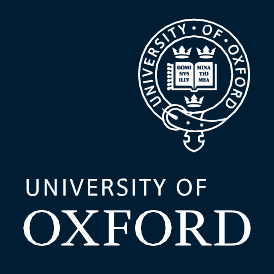 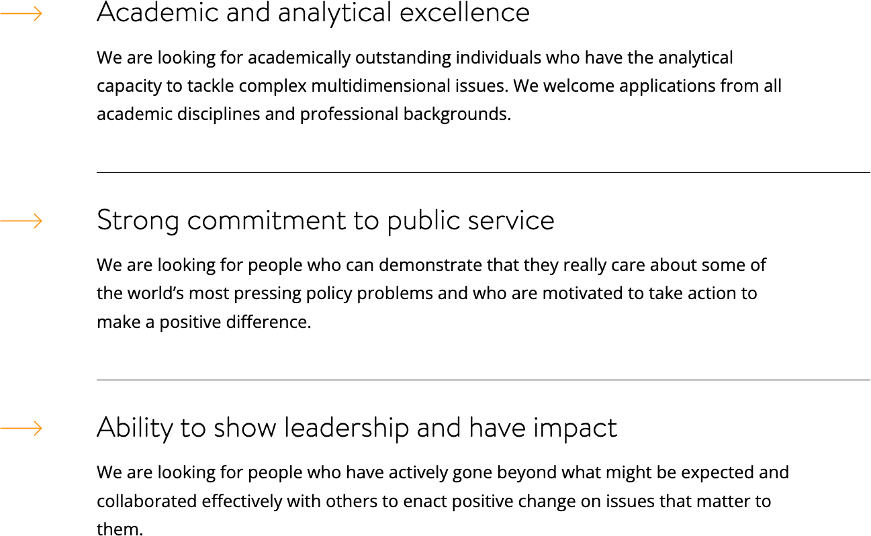 S E L E C T I O NC R I T E R I A
A P P L I C A T I O N	P R O C E S S
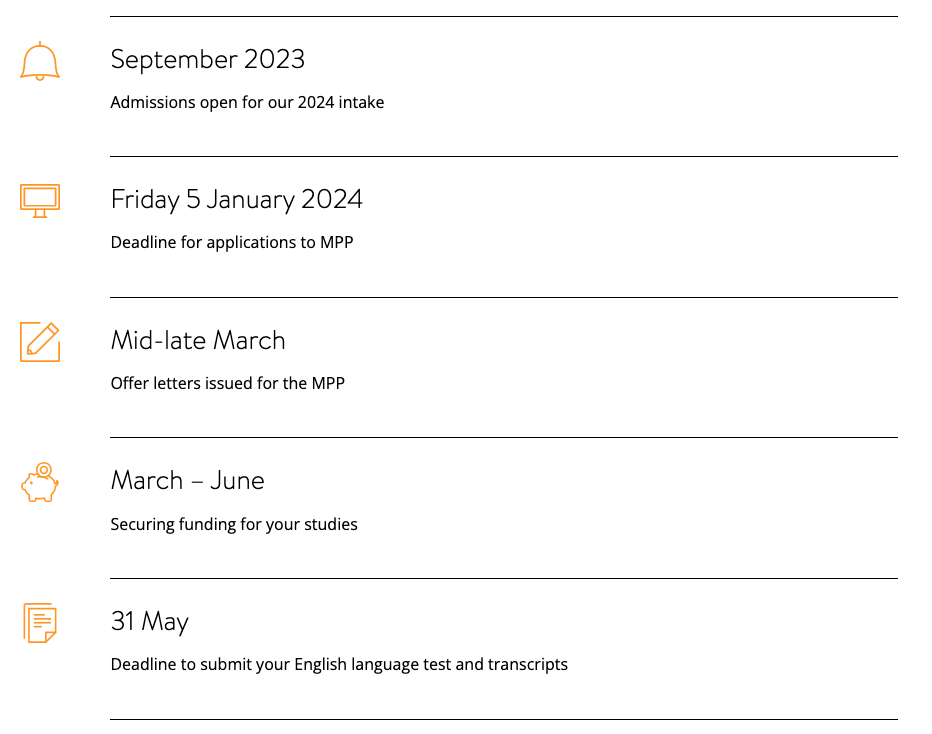 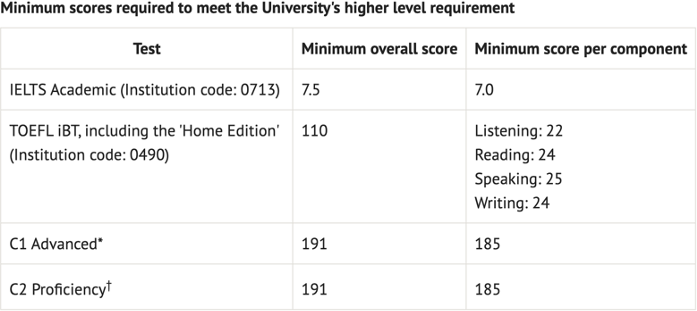 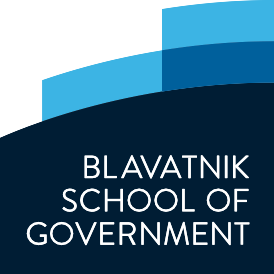 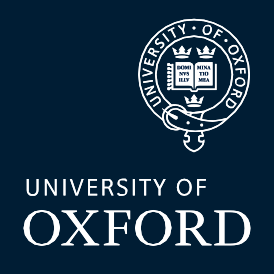 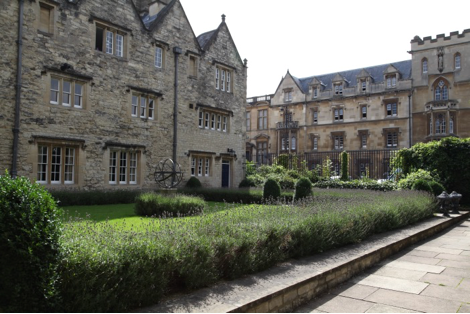 O X F O R D	U N I V E R S I T Y A N D	C O L L E G E S
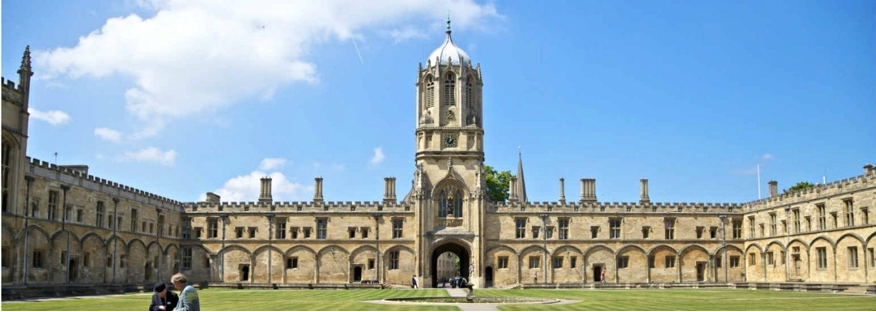 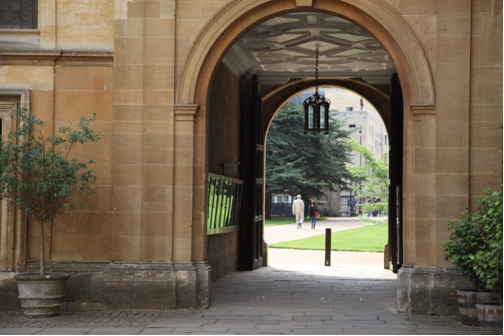 F I N D	O U T	M O R E
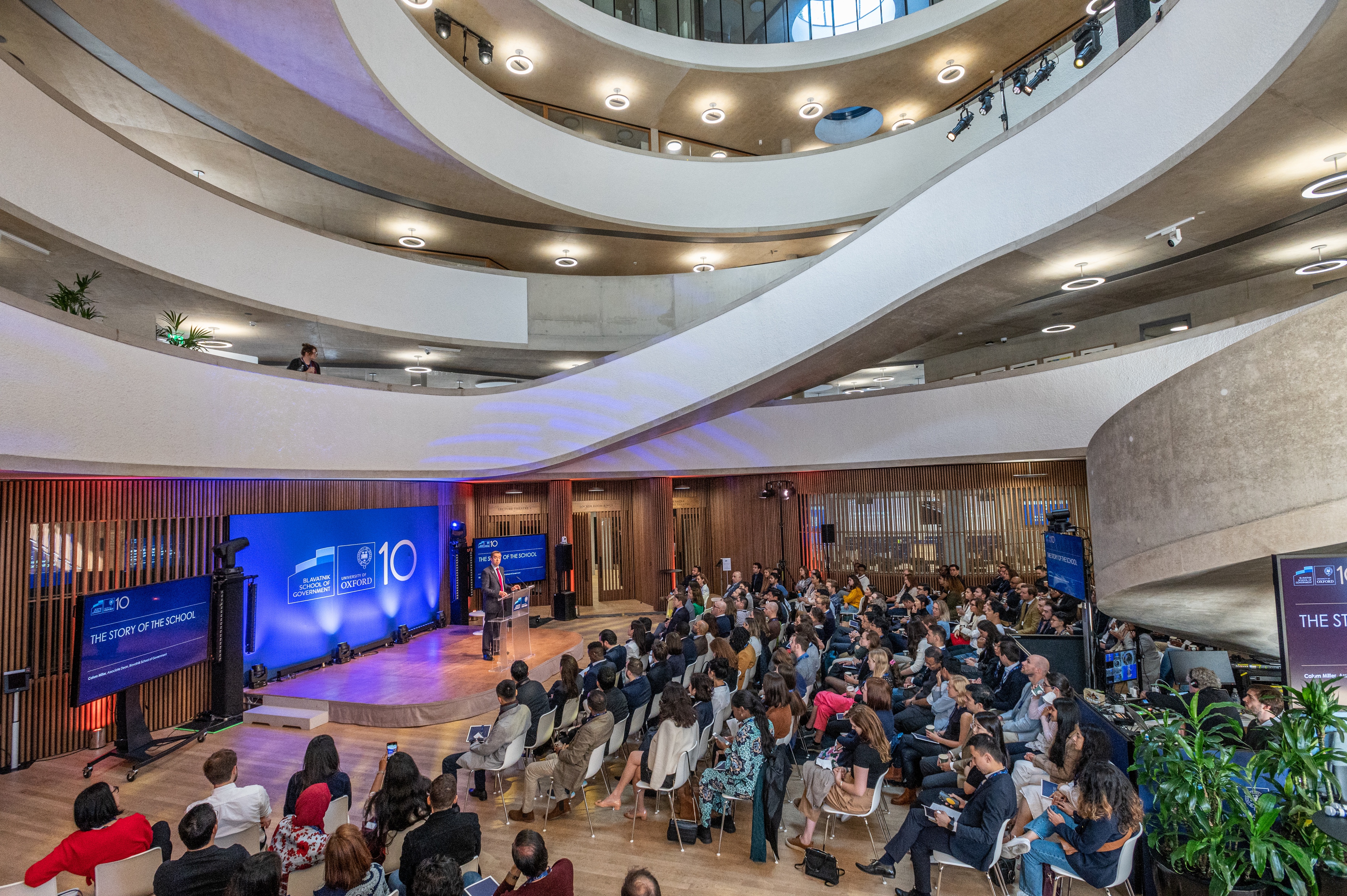 Visit our website: www.bsg.ox.ac.uk 

Find us on social media:
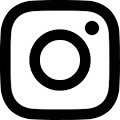 @ b l a v a t n i k s c h o o l
@ b l a v a t n i k s c h o o l O x f o r d b s g

B l a v a t n i k	S c h o o l	o f	G o v e r n m e n t
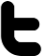 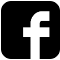 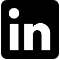 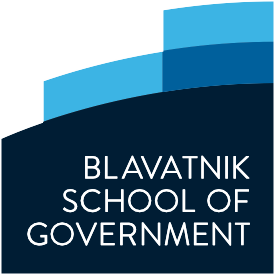 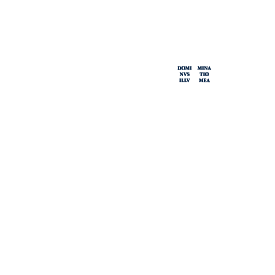 T H A N K	Y O U	F O R	L I S T E N I N G